QMS, ISO 9001:2015 & IATF 16949:2016
 
Introduction And Awareness
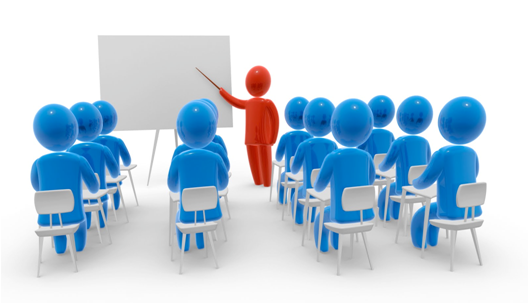 Doing the right things in the right way
Faculty : Ashish Bhuskat
               ashish.bhuskat@advik.co.in
Date : 12 Jul. 2018
Contents
Introduction to Quality Management System (QMS)
 
 Basics of Quality Management System (QMS)

 Introduction to ISO Organizations for Automotive

Transition of ISO 9001:2015

Changes in ISO 9001:2015 Compared to ISO 9001:2008

Transition of IATF 16949:2016

Changes in IATF 16949:2016 Compared to ISO 9001:2008

PDCA Methodology – ISO/TS & IATF

High Level Structure of ISO 9001:2015

Specific requirements of ISO 9001:2015

Specific requirements of IATF 16949: 2016

ISO 9001:2015 and IATF 16949:2016 Clauses and Requirements
What do you know about QMS?
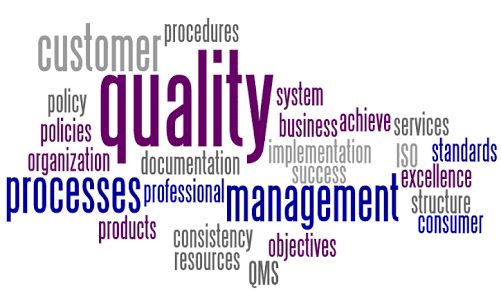 What do you understand by QMS?
Quality Management System:
A Quality Management System is a collection of -
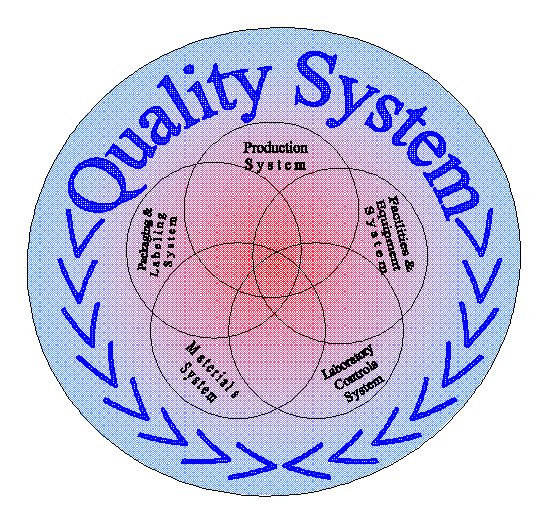 Policies, 
 Processes
 Procedures
 Plans 
 Resources
 Practices
 Responsibilities
 Authorities
To achieve product and services quality levels, customer satisfaction and company objectives.
What do you understand by QMS?
Quality System
Quality Assurance
Quality Control
Quality Management Principles
Customer Focus
Leadership
People Involvement
Process Approach
Systems Approach
Continual improvement
Factual Approach to Decision Making
Mutually Beneficial Supplier Relationships
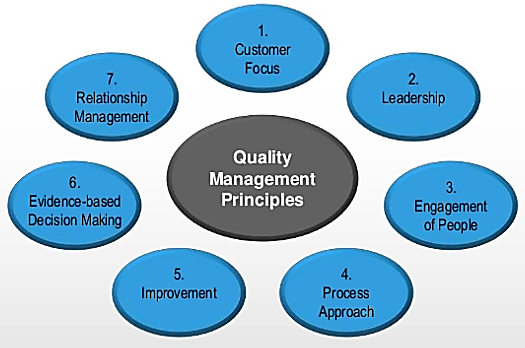 What do you understand by QMS?
L1
Level 1 (L1)
Policy, 
Vision, Mission,
QM
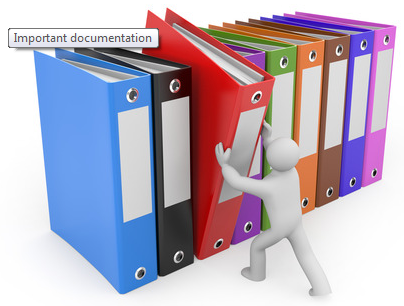 L2
Level 2 (L2)
Procedures
L3
Level 3 (L3)
Forms, Formats, Work Instructions, Guidelines, Standards, Specification, Checklists, Standards, Training Material, etc.
L4
Level 4 (L4)
All Filled up and Completed Documents Stored in Hard / Soft Format, etc.
Introduction of Quality Documentation?
Why everyone is approaching to Standard Operating Procedures (SOP)?
What is a difference between “Procedure” and “Work Instruction” ?
1. Quality Policy (Objectives of the Organization)

2. Vision / Mission (Where we want to see ourselves in future)
	
3. Quality Manual (Collection of Principles from Standards)

4. Quality Procedures (Set of requirements from functions)
	
5. Forms / Formats (Structured form if Information)

6. Checklist / Check Sheet (What is the difference?)

7. Standards (What something should be?)

8. Work Instructions (How to perform specific Task Correctly?)

9. Specifications (Statement of precise requirement)
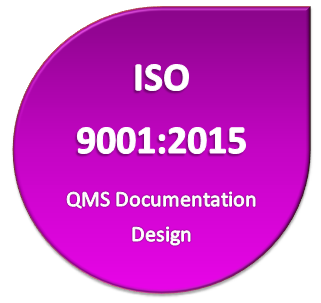 Why Industries need QMS?
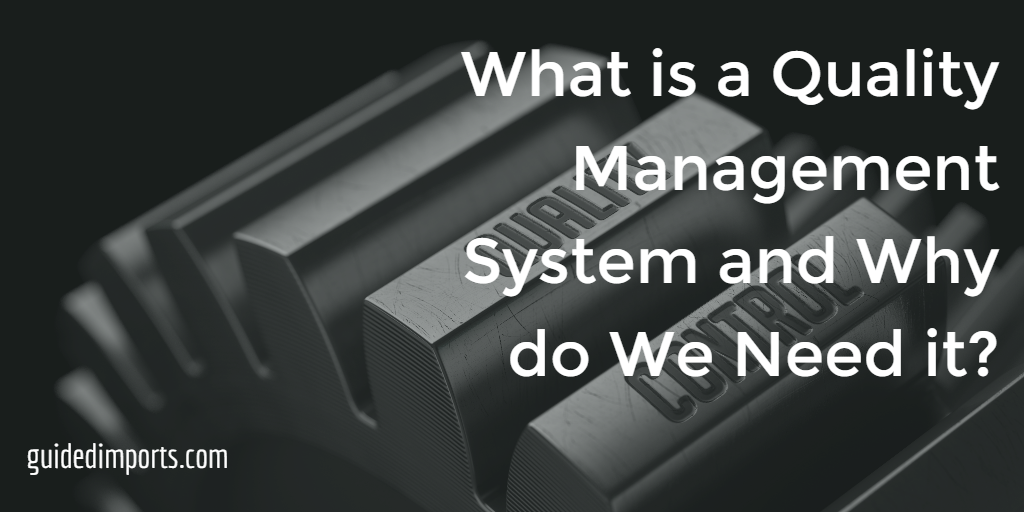 QMS affects every aspect of an organization's performance.
To meet the customer’s requirements
Counter meeting organization's requirements, which ensure compliance with regulations
To utilize cost and resources efficiently 
Creating room for expansion, growth and profit
Increasing Brand Value and Reputation of the Organization
Process Map /Interaction Matrix
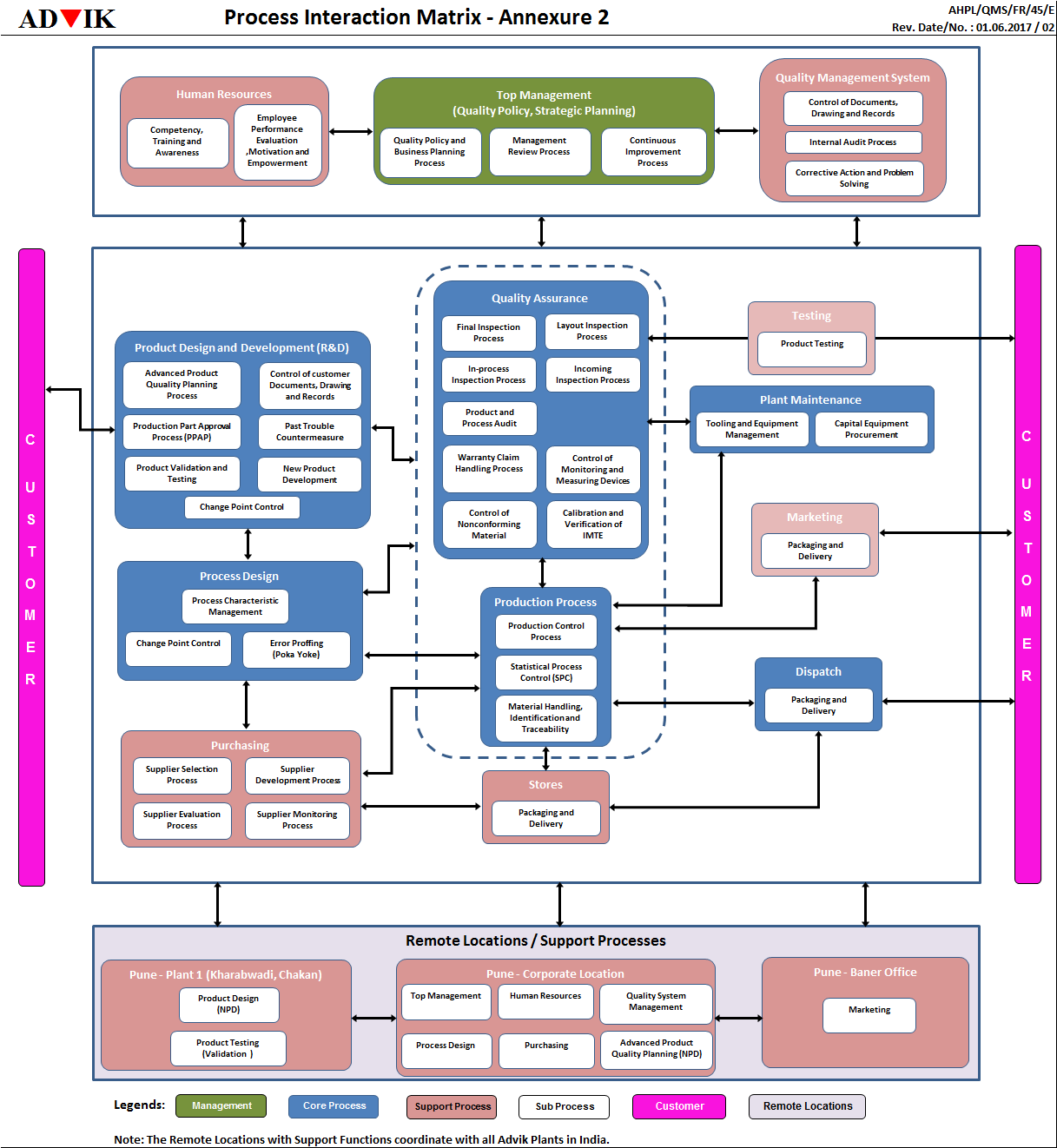 Process Interaction Matrix
Scope of QMS

Interaction of Processes with each other

Categorization of processes into Management Oriented Processes (MOP), Customer Oriented Processes (COP) and Support Oriented Processes (SOP)

Flow of processes from Inputs by Customer to Out to the customer.
Process Approach
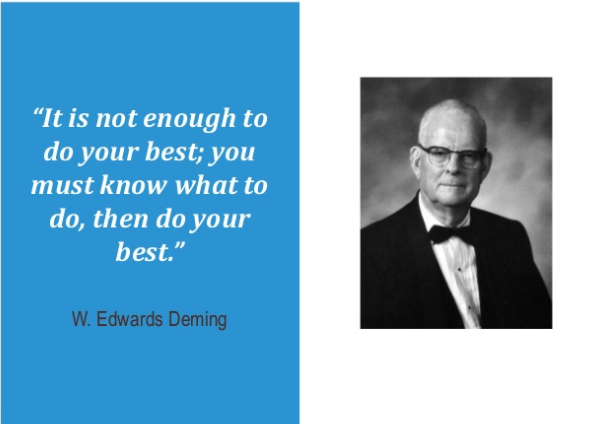 Process Approach
Continuous Improvement
Quality Policies
Quality Standards/
Specifications
Process
Customer Satisfaction
Quality Manual
Quality Procedures
Customer needs & Expectations
Document
Forms / Formats
Records
Monitoring & Tracking
Turtle Diagram
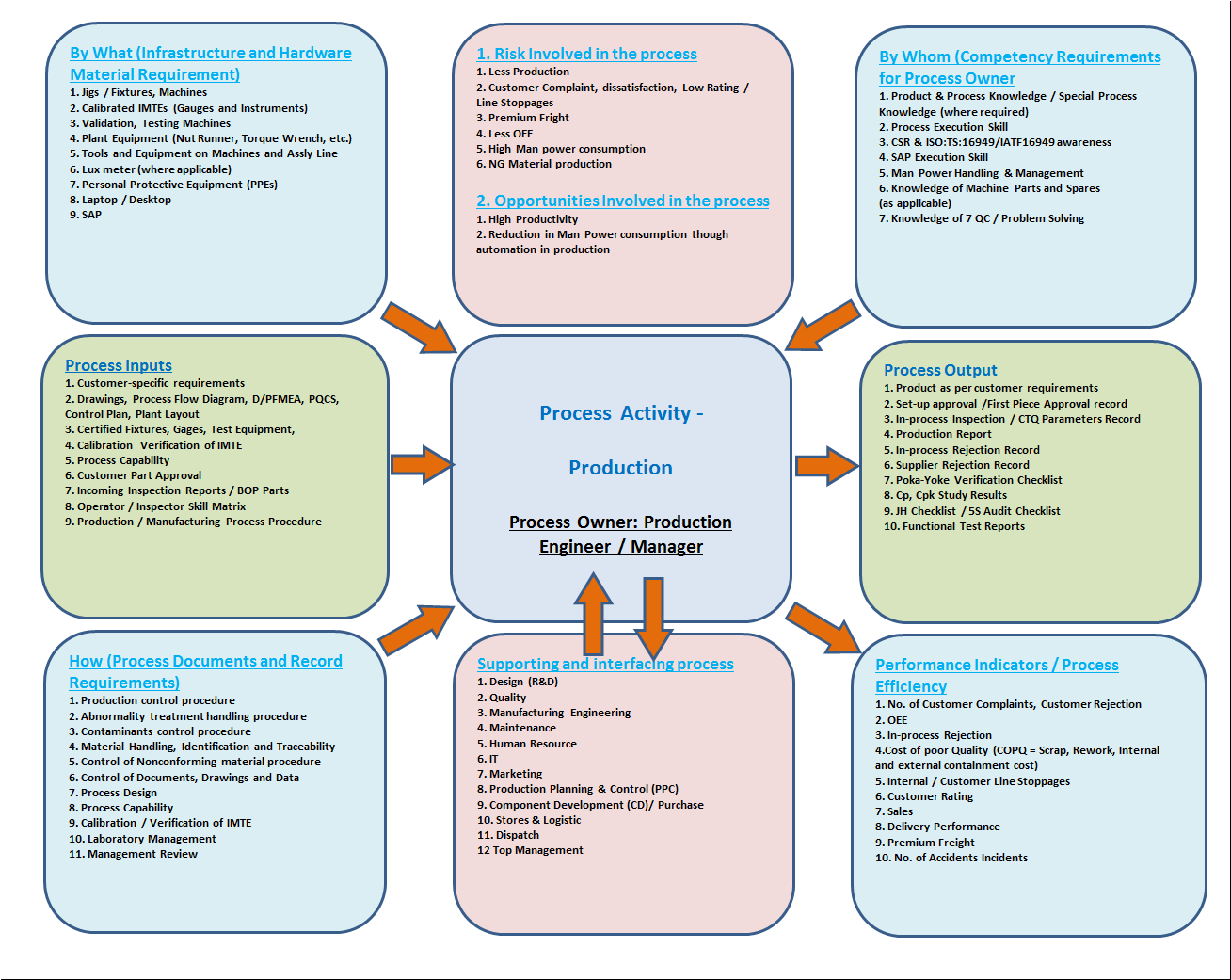 Development of ISO 9001: 2015
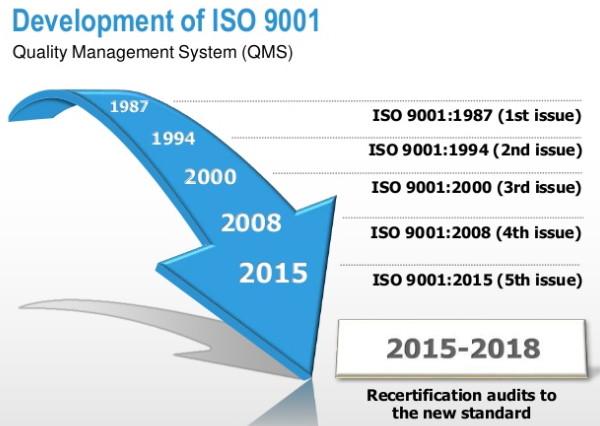 What’s new in ISO 9001: 2015?
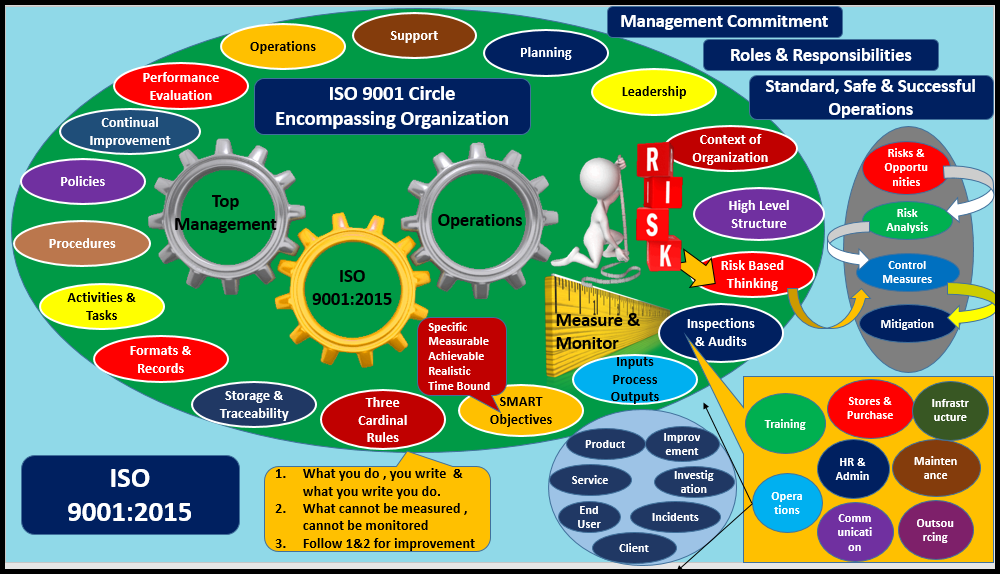 Process Approach & High Level Structure (HLS)
Context of the Organization
Leadership
Planning
Support
Operation
Performance Evaluation
Improvement
4
5
6
7
8
9
10
4
6
10
A
P
Leadership
5
C
D
7
9
8
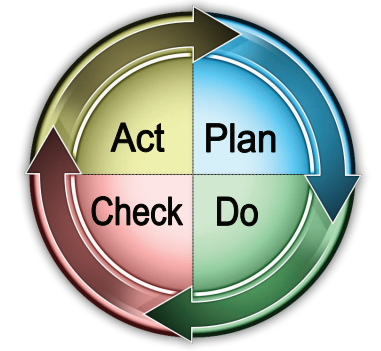 PDCA Methodology
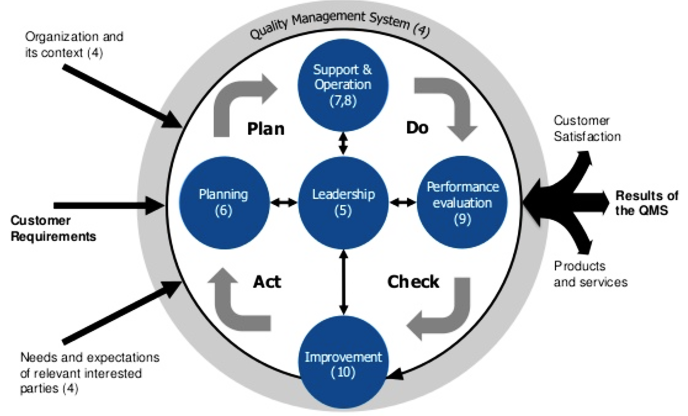 Three Key Organizations
1. IATF – International Automotive Task Force

2. IAOB - International Automotive Oversight Bureau
 
3. AIAG – Automotive Industries Action Group
Publishing standards and offering educational conferences and training.
IATF
AIAG
IAOB
Auditing Bodies
Industry-4
Industry-1
Industry-2
Industry-3
Purpose of the IATF Organization
Develop consensus for international quality system requirements (automotive)

Develop policy & procedure for registration

Provide appropriate training to CBs

Serve as formal liaison
IATF Members
Vehicle manufacturers:
8 Subscribers-

BMW, 
Daimler Chrysler, 
FIAT, 
Ford Motor, 
GM, 
PSA (French Car Mfg.), 
Renault, 
Volkswagen
Industry trade organizations: 
AIAG – Automotive Industry Action Group

ANFIA (Italy)- National Association of the Automobile Industry (Associazione Nazionale Fra Industrie Automobilistiche)

FIEV (France)- French Vehicle Equipment Industries Association (Fédération des Industries des Equipements pour Véhicules)

SMMT (UK), VDA (Germany), ZF (Germany)

Guest members: JAMA - Japan Automobile Manufacturers Association
IAOB - International Automotive Oversight Bureau
ANFIA, IAOB, IATF-FRANCE, SMMT, VDA-QMC

Implementation of IATF registration scheme and rules via a common process
Witness audits
Auditor qualification training and exam
Monitor CB/auditor performance

Apply and implement IATF policy and decisions

Coordinate special projects and work teams

Develop sanctioned interpretations and recommendations for improvement

Database management
Goal of IATF 16949:2016
Goal of the IATF 16949 standard is the development of strong QMS that; 

Provides for continual improvements 

Emphasizes defect prevention 

Promotes reduction of variation and waste throughout the supply chain.

Includes specific requirements and tools from the automotive industry (Development of Quality Management System)
Comparison Between ISO 9001 :2015 & ISO 9001 :2008
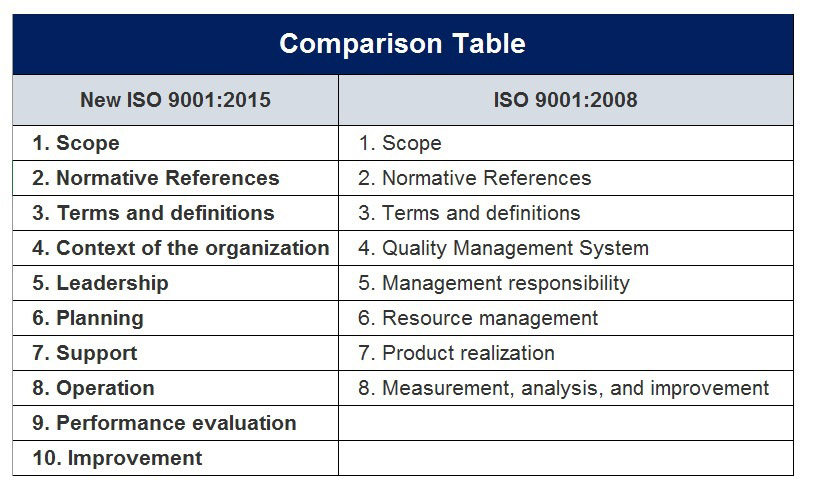 Differences in Terminologies
Comparison in Clauses and Sub-clauses
Changes in Index
Changes in Index
Changes in Index
Changes in Index
Changes in Index
What is new in IATF 16949?
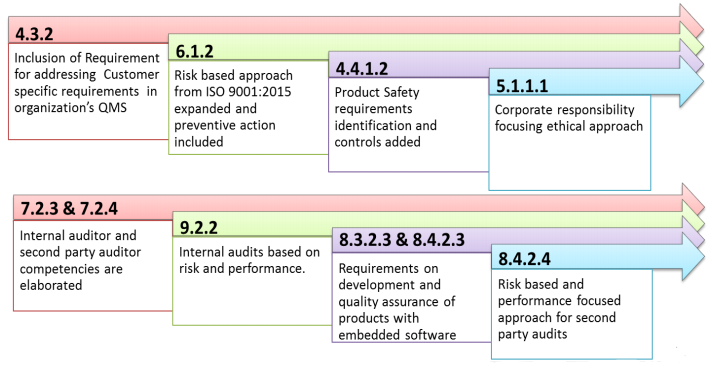 What is new in IATF 16949?
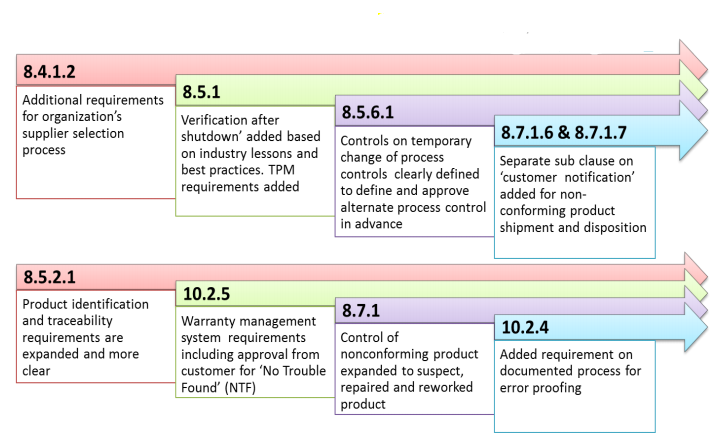 Transition of IATF
2015		    2016		     2017  March 2017:                     2018
 			                                             Kick off development
September 2015:
ISO 9001:2015
Standard Released
October 2017:
No further audit to ISO/TS 16949:2009
April 2016:
IATF Standard conference to review draft 16949 standard
October 2016:
Expected publication of IATF 16949
September 2018:
Full conformance with new IATF 16949
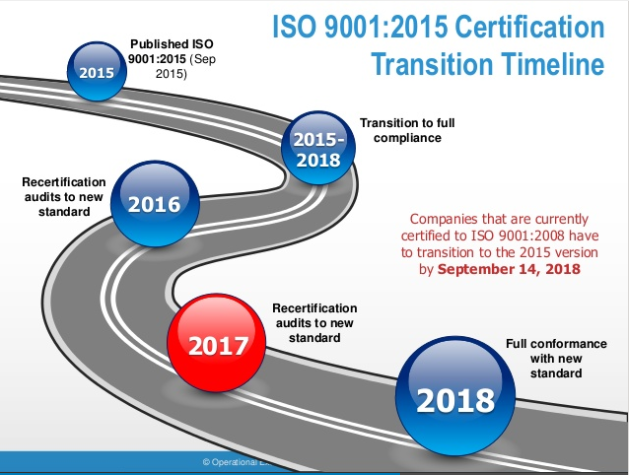 Transition of IATF
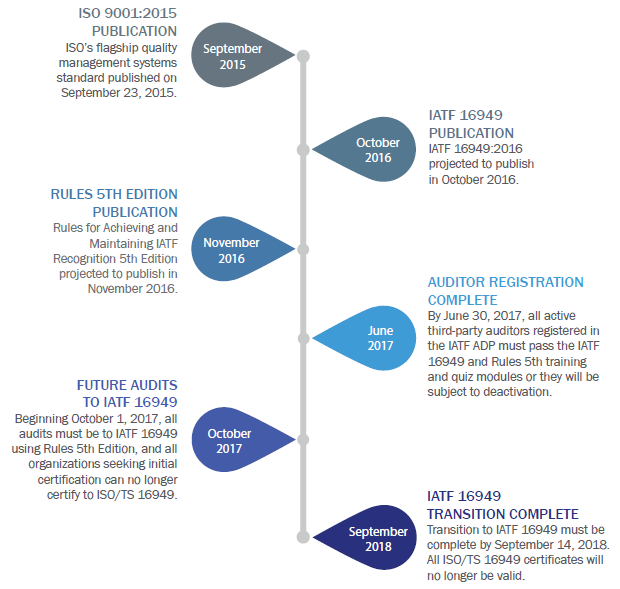 Why Transition to IATF 16949 : 2016?
Why transition to new automotive Standard?

Increased expectation from stake holders (OEMs, Regulatory bodies…) 

Development in and emergence of new Manufacturing Technologies 

Raising the bar
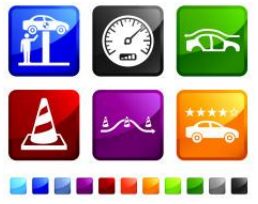 ROADMAP FOR TRANSITION TO IATF 16949:2016
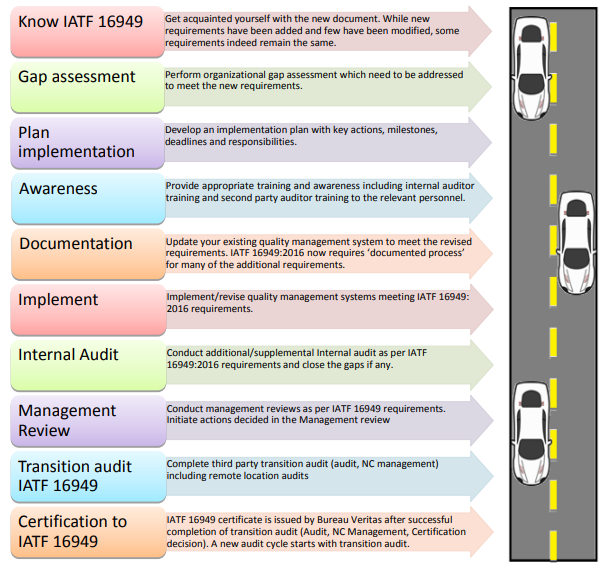 We are currently certified to 
ISO/TS 16949:2009 

What should I do?
Timeframe for transition audit to IATF 16949?
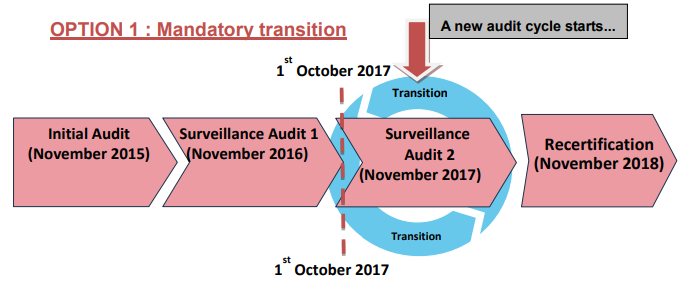 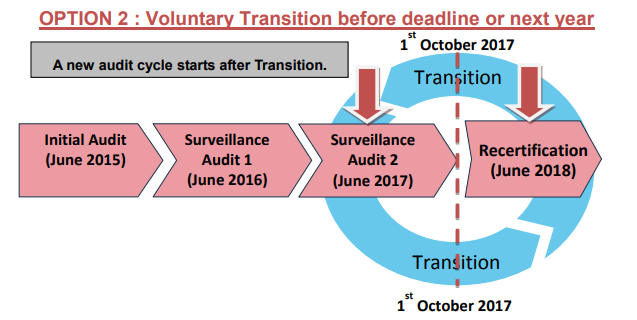 ISO 9001 Certification Process
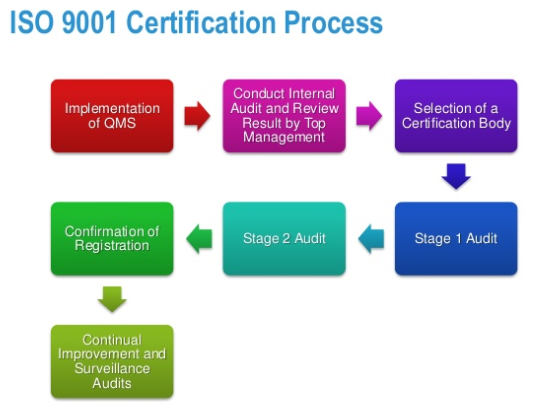 Risk Management
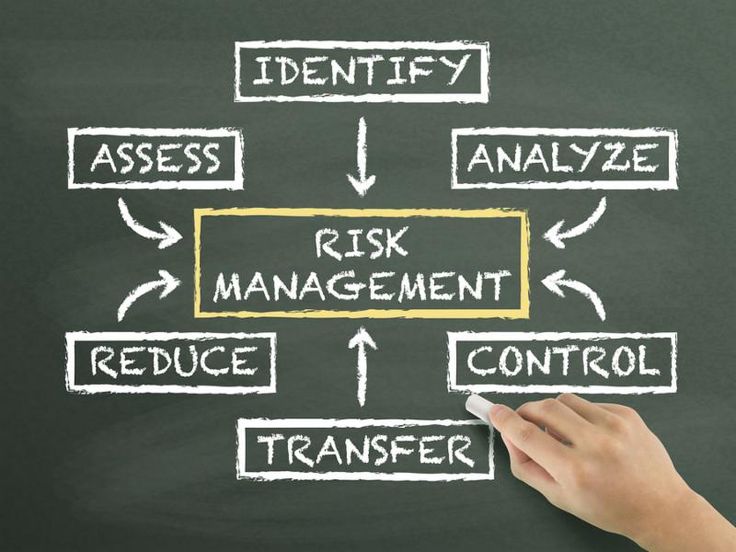 Risk Based Thinking
To minimize the likelihood of failure during new program development
 
To maximize the potential realization of planned activities.

To ensure risk-based thinking is pervasive throughout the organization 

Top management needs to be actively engaged.

Risk-based is essential for achieving an effective quality management system. 

Carrying out preventive action to eliminate potential nonconformities

To conform to the requirements of International Standard, an organization needs to plan and implement actions to address risks and opportunities.
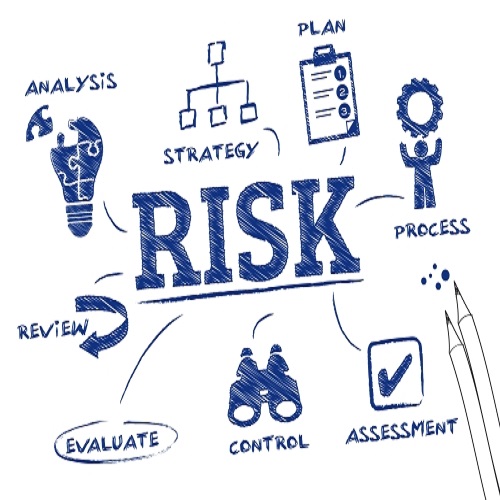 Our Experience
Our Experience
A QMS involves more that HARD measures of quality
SOFT Measures
- Teamwork
- Empowerment
- Management Approach
- Working environment
- Mindset
Our Experience
Lessons Learnt
Shift in Management Philosophy
Culture of Continuous Improvement
Training is Key
Effective Communications
Recognition of Achievements / Motivation
Results in Improved Productivity
Our Experience
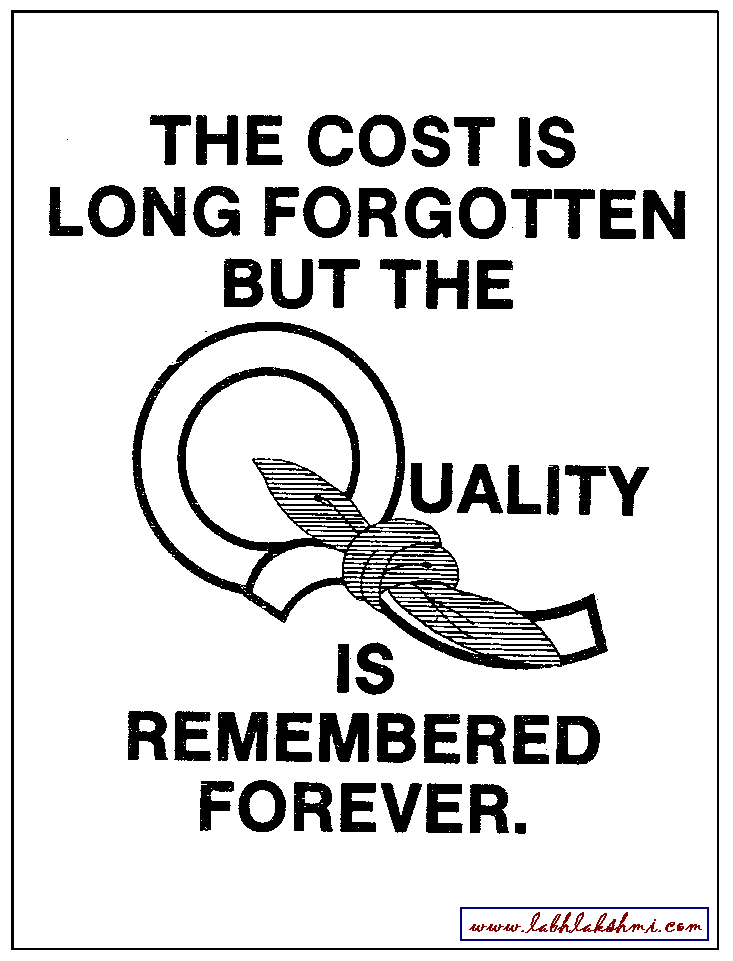 I need more information…. Where should I contact?
Certification Bodies

Local QMS Coordinator

Search through Internet and Media

Training Providing Agencies (Omnex, TUV SUD, etc.
Any Questions?
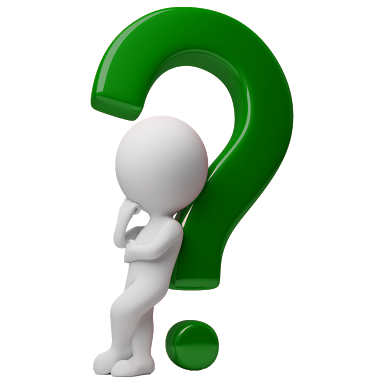 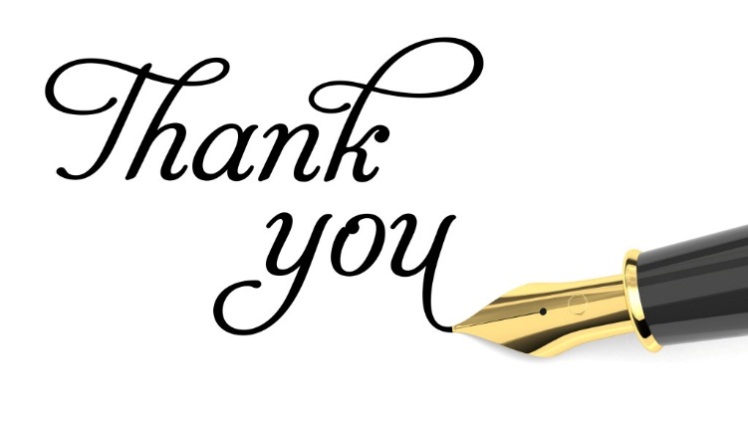